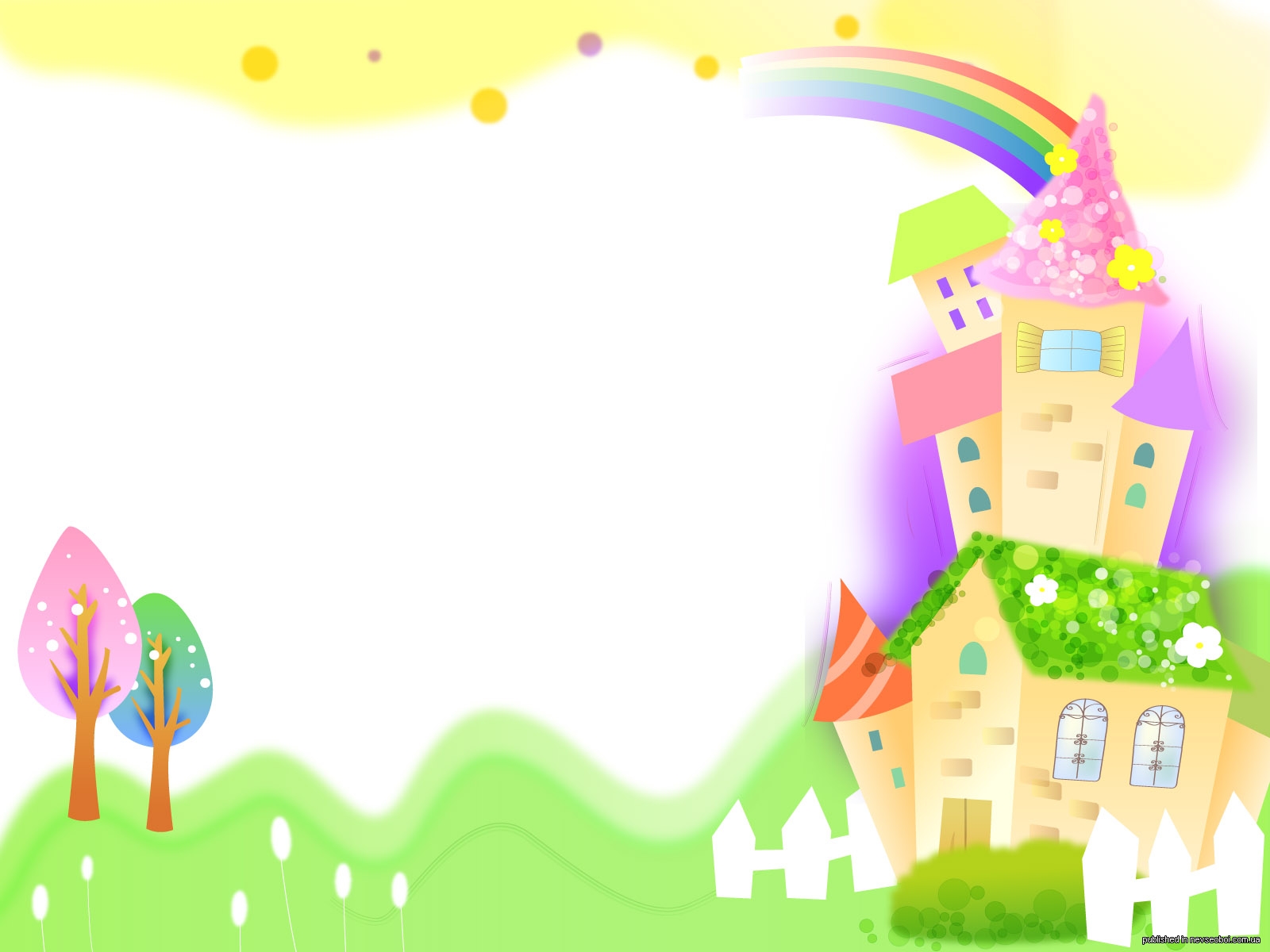 Реальность и фантазия
Персонажи русских сказок
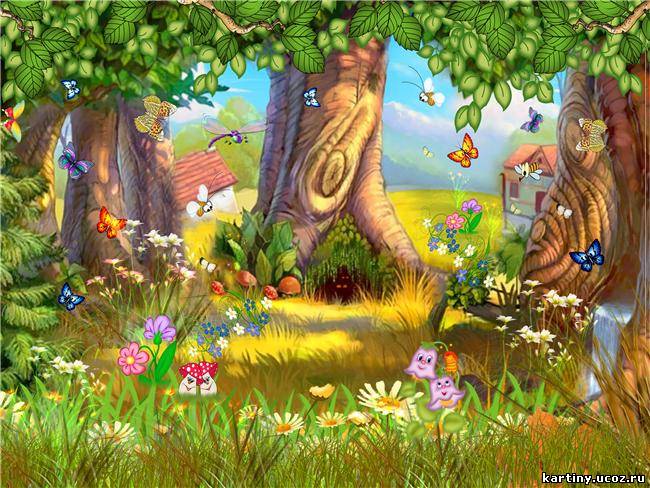 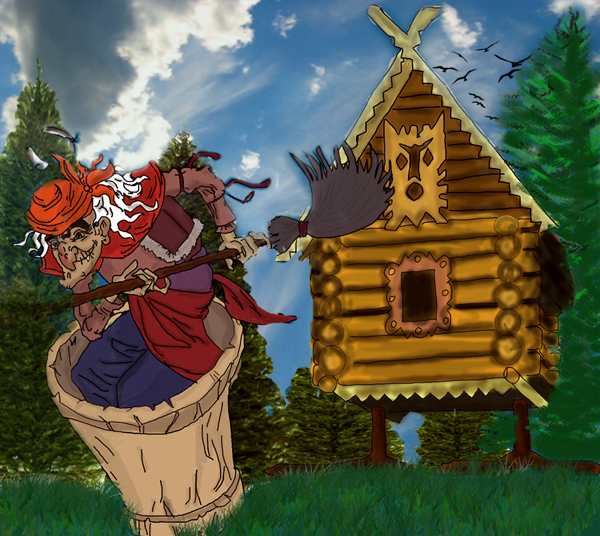 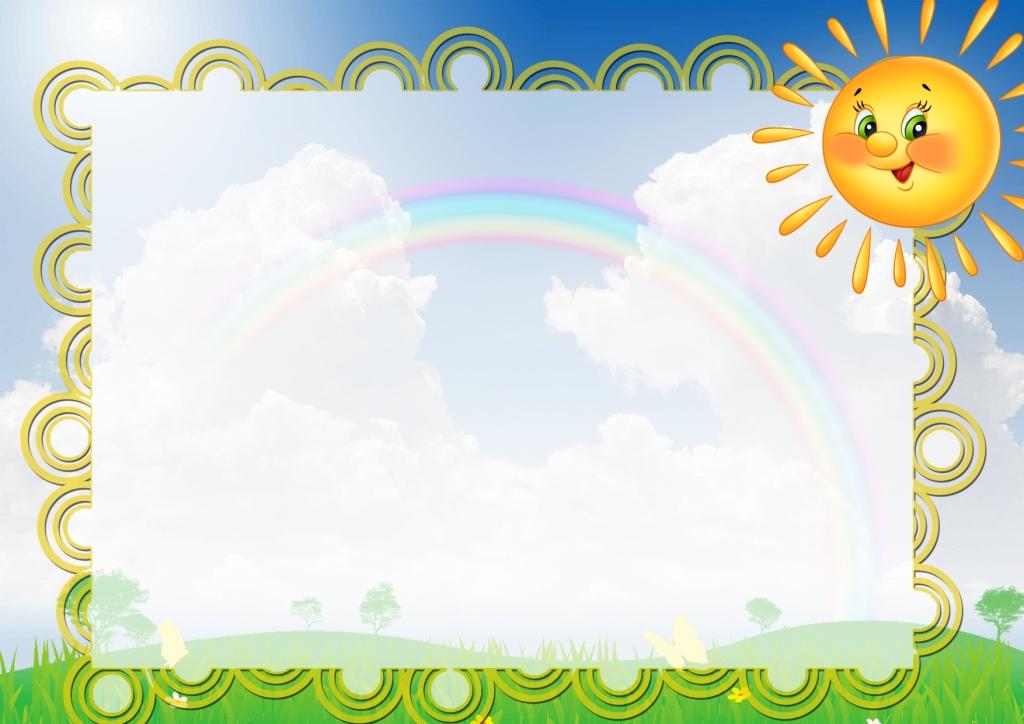 Баба-Яга - кто она?
Баба-Яга, лесная старуха-волшебница или ведьма. 
Чаще всего она встречается в сказках, где главными персонажами являются маленькие дети или Иван-царевич, разыскивающий или добывающий свою невесту и «заморские» диковинки. 
В народном сознании Баба-Яга представлялась злой столетней старухой. 
Кроме того, в сказках она изображается уродливой и безобразной.
Имя Бабы-Яги
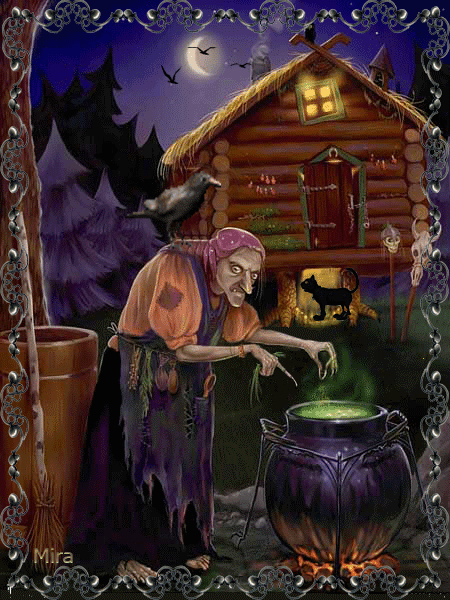 Баба-Юга и
 Баба-Язя, Баба-Ягабова, 
Ега-биха, Егибиниха, 
Яга-Ягинишна.
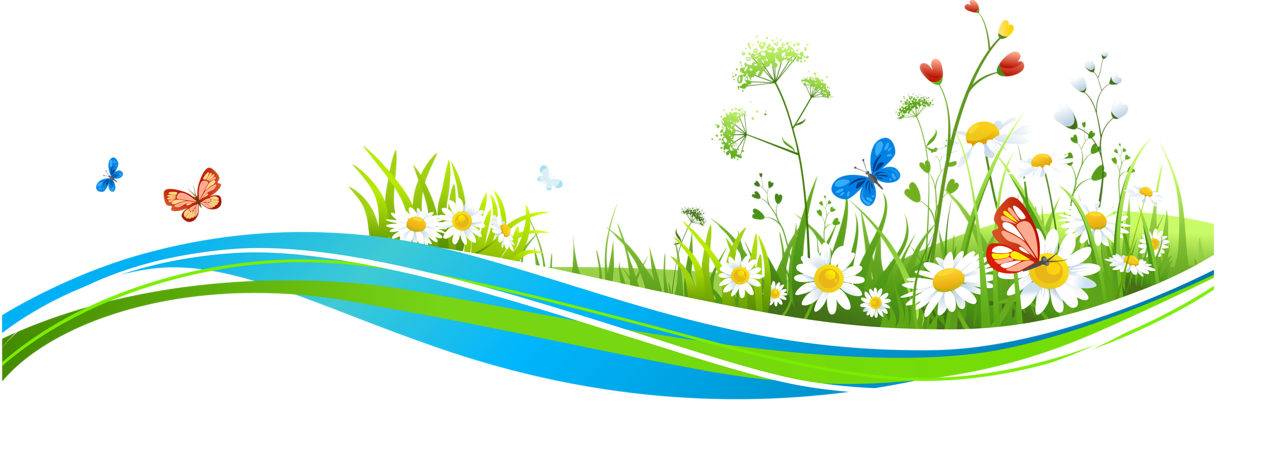 Родина Бабы-Яги
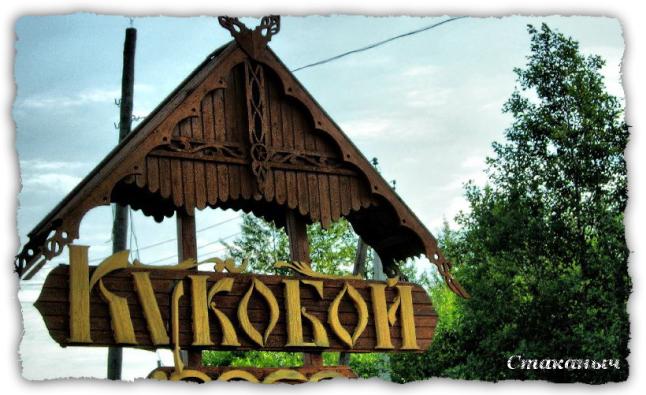 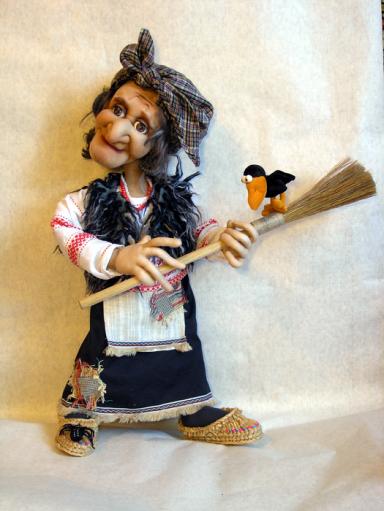 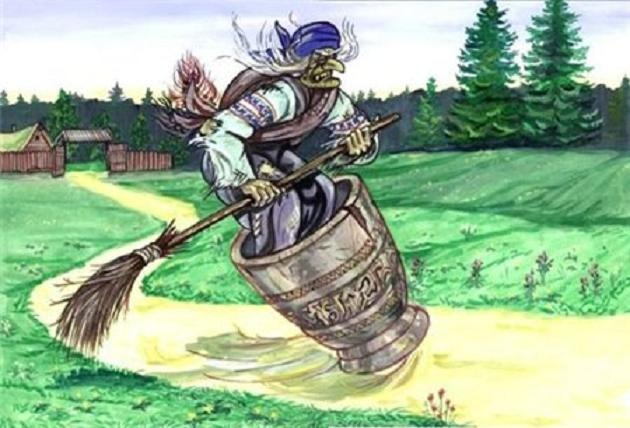 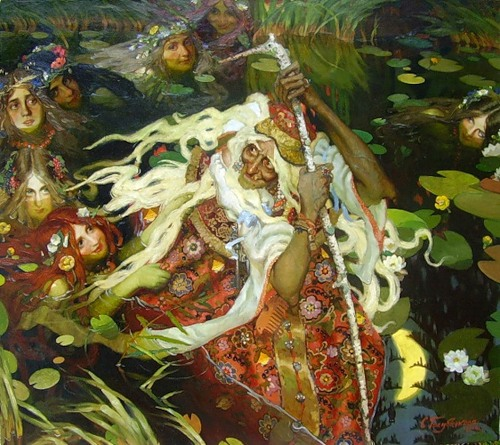 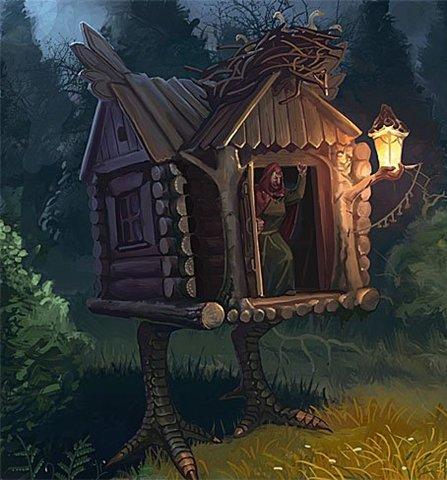 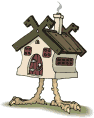 Кроссворд «Атрибуты Бабы-Яги»
Жилище Бабы-Яги.
Орудие для заметания следов при полете.
Птица в жилище Бабы-Яги.
Средство отправки добычи Бабы-Яги в печь.
«Украшение» носа.
Емкость для варки добычи.
Универсальное средство передвижения.
Добавочное название Бабы-Яги.
Палка Бабы-Яги, обладающая волшебными свойствами.
ЯН Я Н Г
И З Б У Ш К А
ПОМЕЛО
СОВА
ЛОПАТА
БОРОДАВКА
К


Ю

К

А
КОТЁЛ
СТУПА
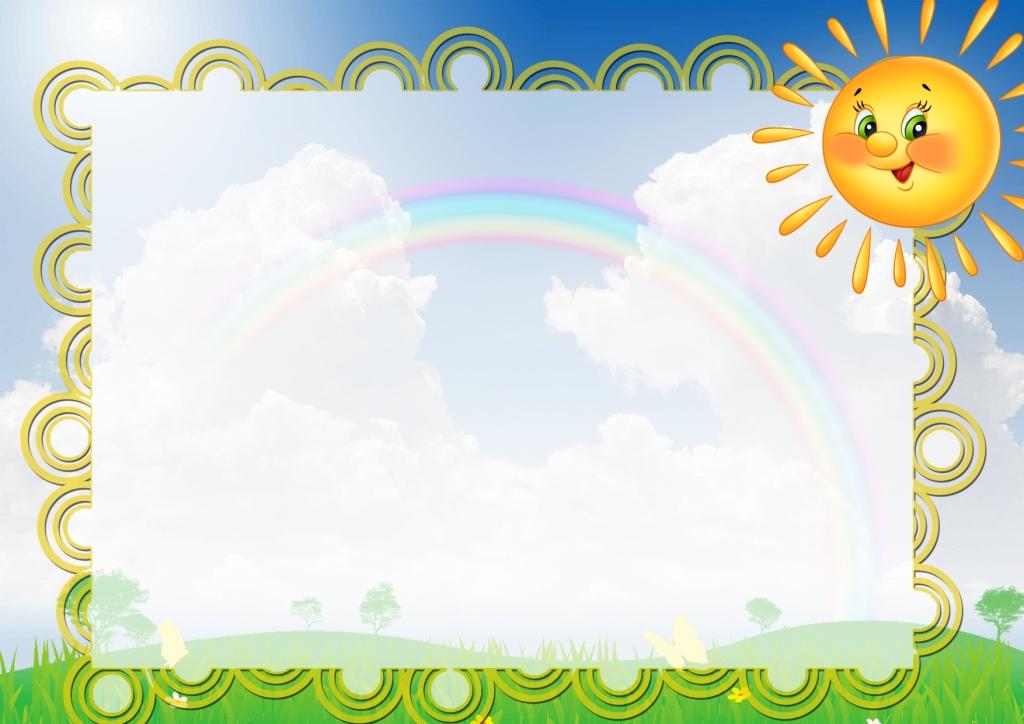 Практическая работа
Сегодня вы побудете художниками-иллюстраторами, создающими свой образ Бабы-Яги для сказки.
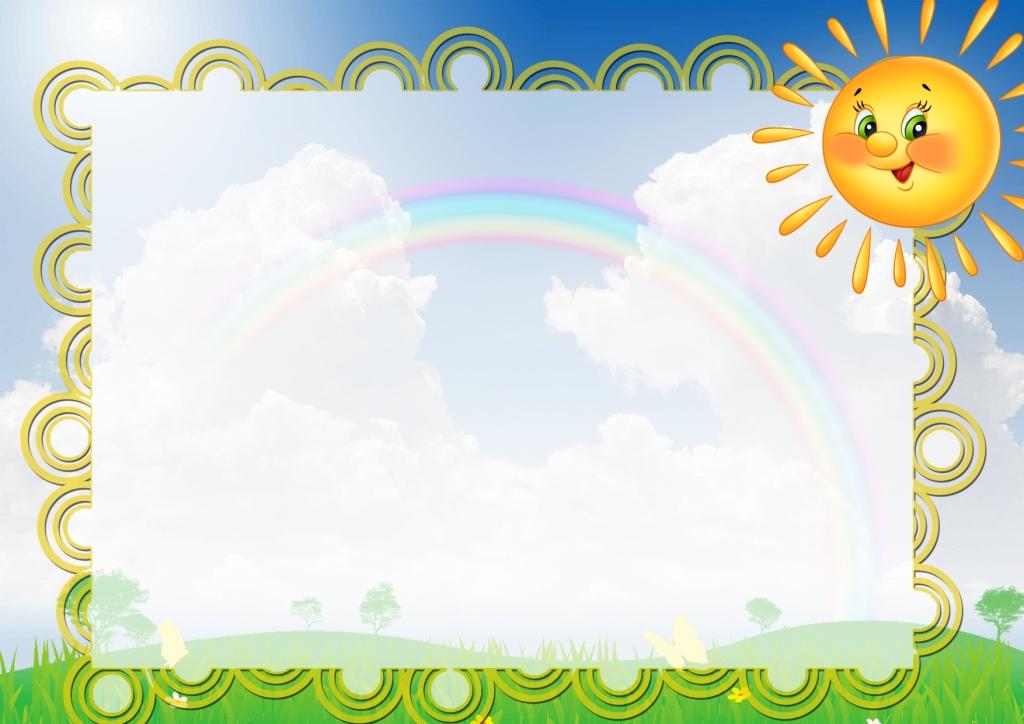 Творческих   успехов!